The Seminar
Discussion of Readings for APUSH
Seminar
Norms
Inside Circle (Talks) Outside Circle (Listens)
Group A 15-20 Mins
Group B Same 
Grading
1 Question Posed and 1 Thoughtful Statement = 85% Speaking a total of 4 times will = 100%  This must include 1 question not from outline (Thought provoking)
Do not dominate conversation= - points
Peer Graded:  Be Honest! Give positive feedback or constructive criticism
Leaders will be graded according to how well they perform-the Discussion Leader will receive an extra 5 points if they exhibit exceptional leadership skills.
Roles Continued
Roles: Discussion Leader:  Makes sure discussion stays on track- can speak without ball if needed, gives positive reinforcement or helps conversation along if it begins to drag.  (OK Let's Move On)
Timekeeper:  15 -20 minutes.  Give 5 minute warning (at 15 minutes) make sure teacher has ball for last remarks at 20 minutes.
Supplies Manager:  Reminds students to pick partners, passes out sticky notes, makes students aware of grading protocol, picks up sticky notes and turns in.
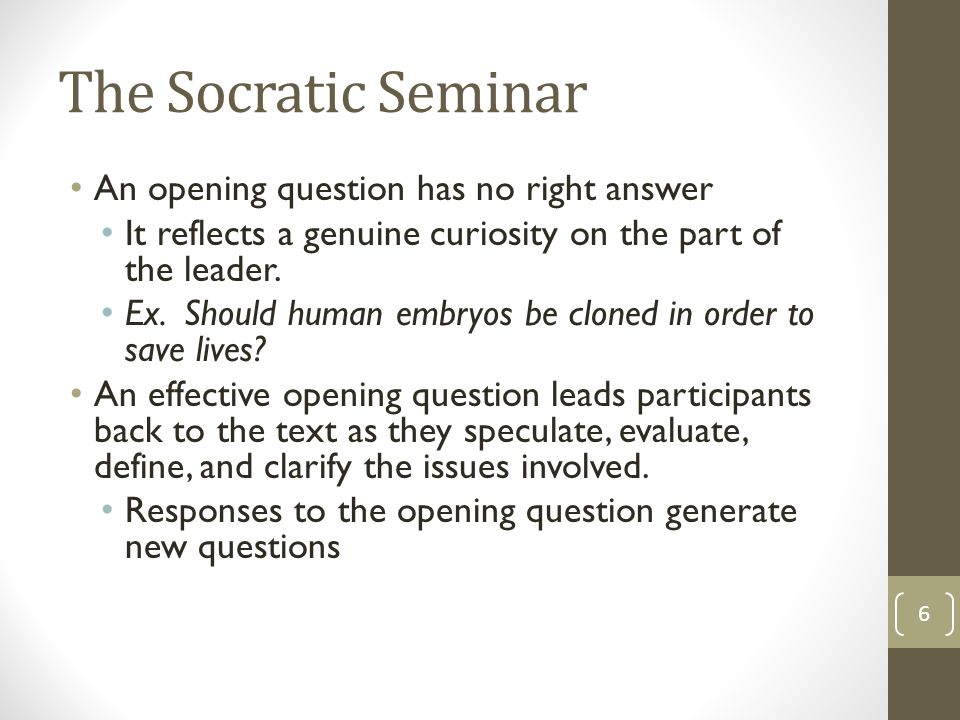